MOLIERE
Szalai lászlóné lenke
Molière1622-1673A francia klasszicista komédia megteremtője
A színészetet választja
13 év vidéki színjátszás
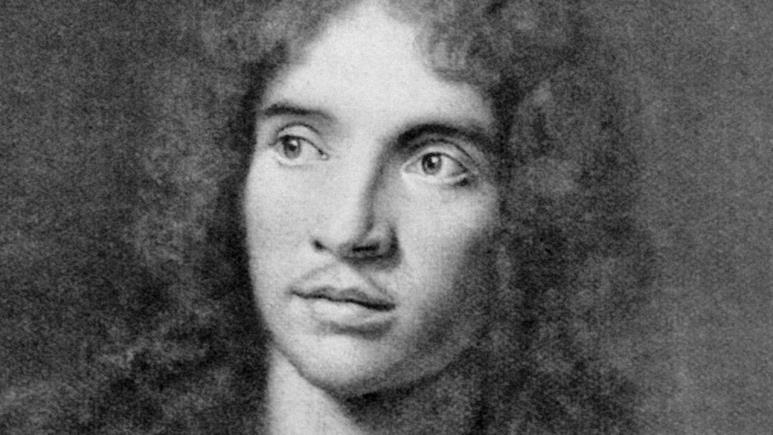 Az országjárás nehézségei
Írni kezd: főleg pásztorjátékok, bohózatok
Helyzet- és jellemkomikum
Újítás: 
rögzített szöveg
rezonőr szerepkör
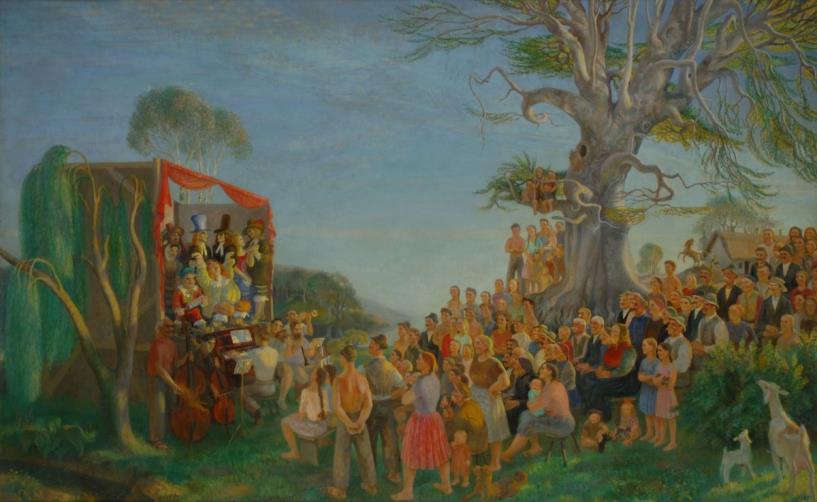 A színtársulat Párizsban
Királyi udvari bemutatkozás
Siker
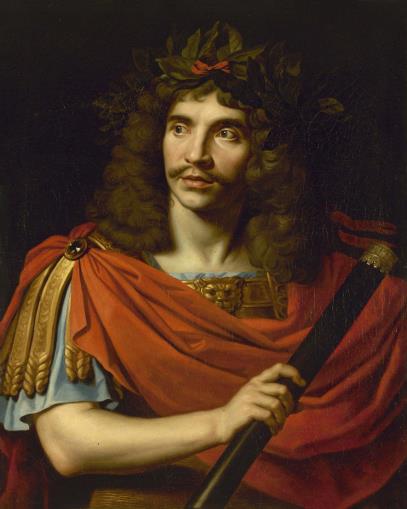 A király tetszése
Az udvari színház igazgatója
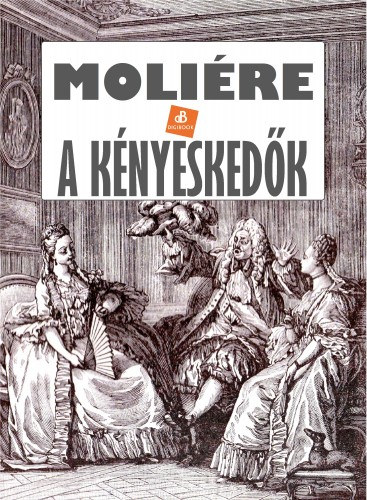 Palais Royal: Molière színháza
Folyamatos siker
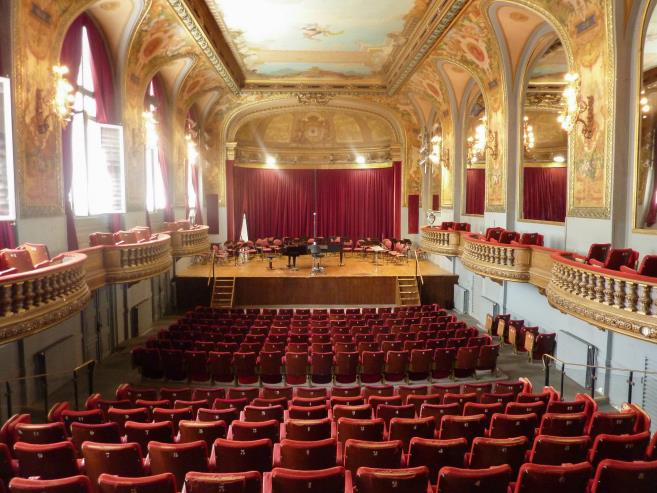 Tartuffe (1664)

3, majd 5 felvonás
Álszentek, képmutatók bírálata
Botrány
A darab betiltása 
Újabb betiltás, kiátkozás veszélye
1668.: engedély a bemutatásra
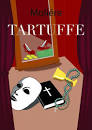 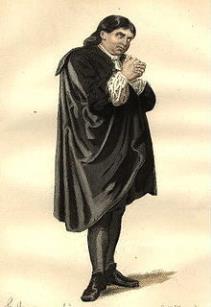 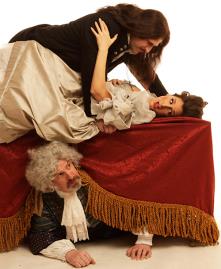 A fösvény (1668) 
A pénzimádat nevetségessé tétele
Rettegés, gyanakvás, vagyonféltés
Beteges jellem
Tragikomédia
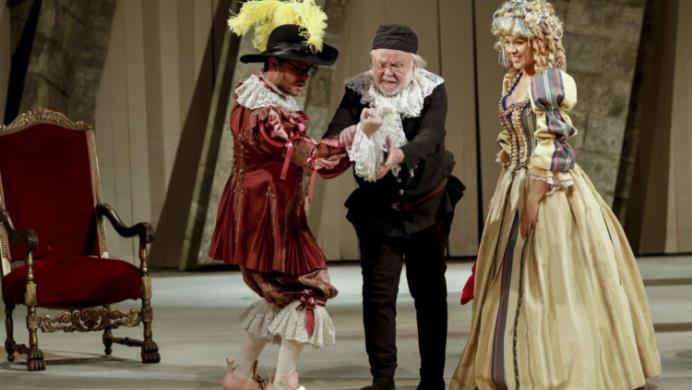 Képzelt beteg (1672)
  
Orvosoktól és haláltól egyaránt rettegő hypochonder
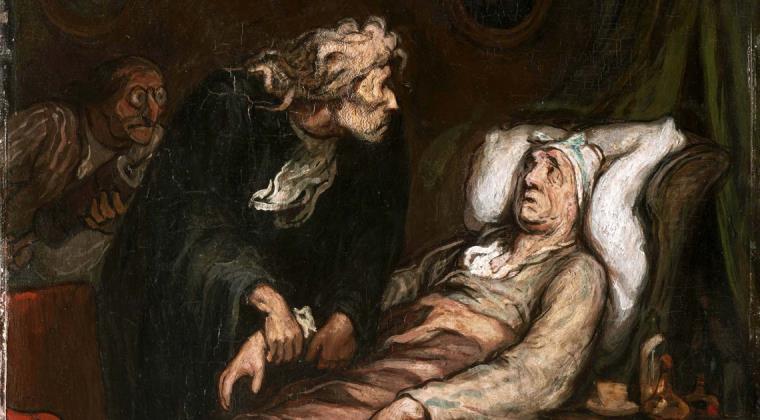 A francia drámairodalom egyik legjelentősebb alkotója
Megnevettetés
Gyarlóságok kifigurázása
Józan gondolkodás
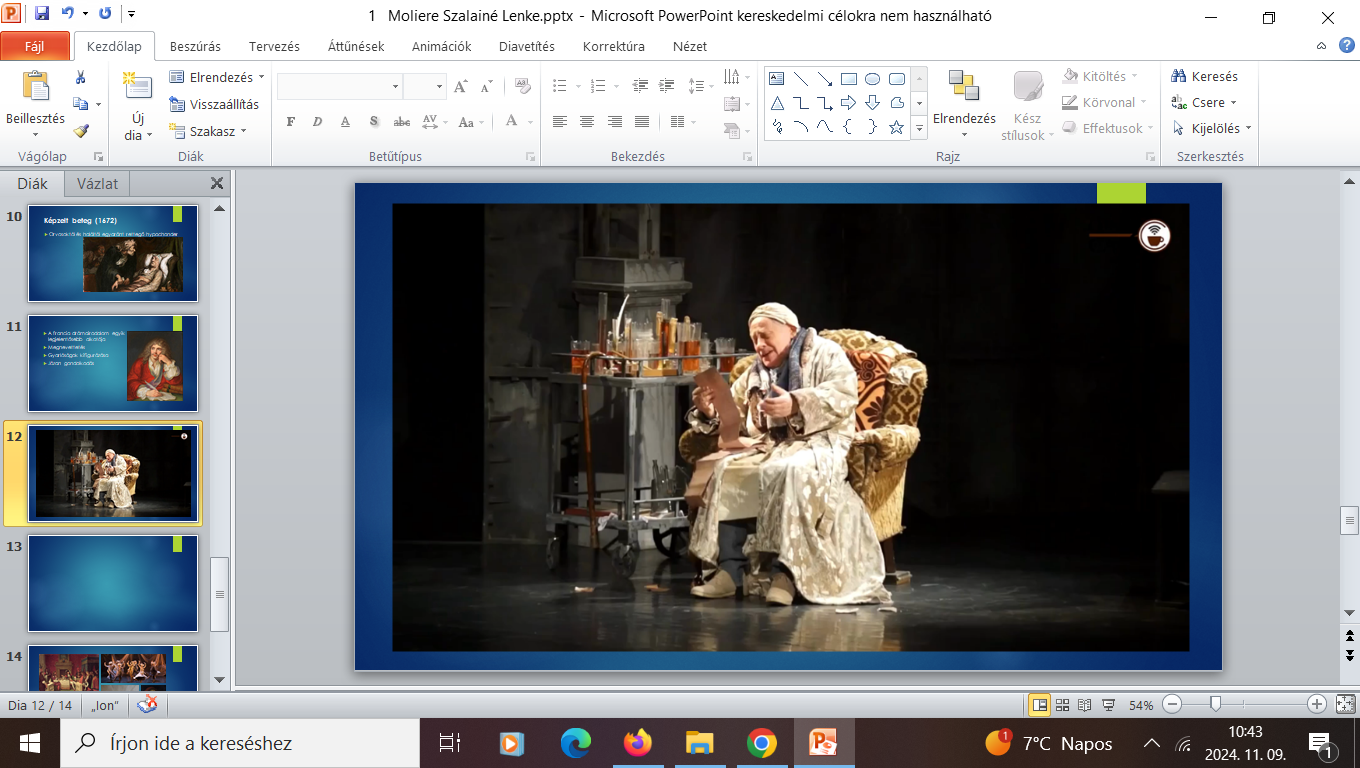 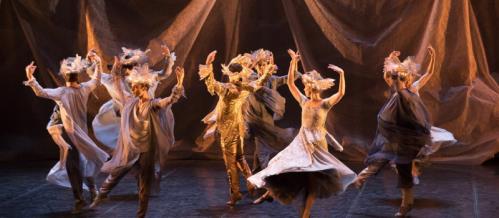 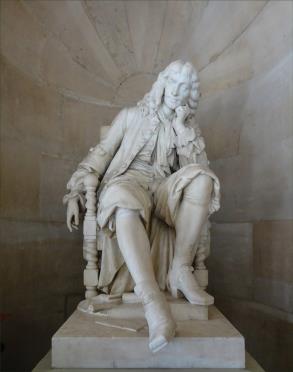 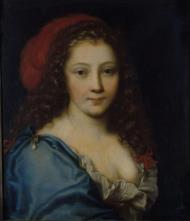 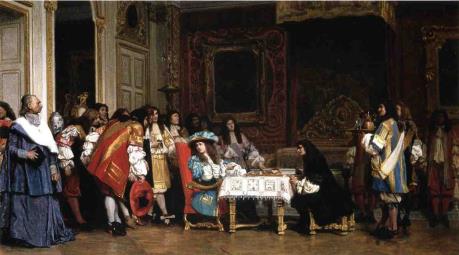 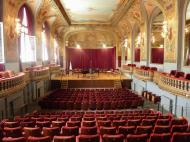